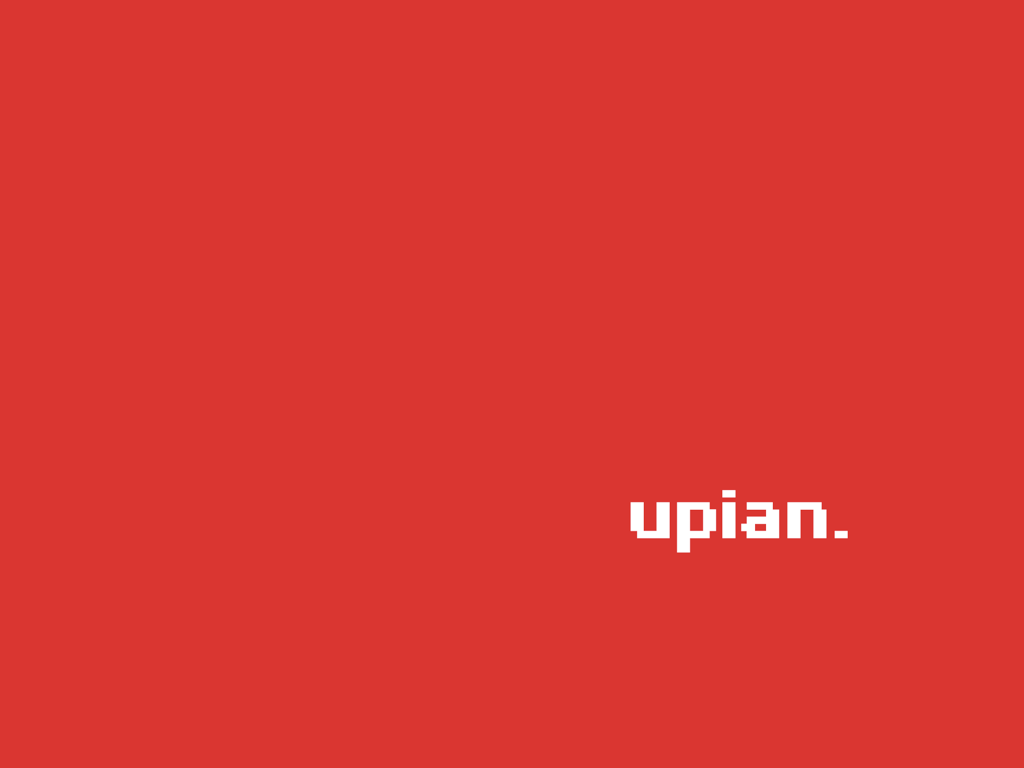 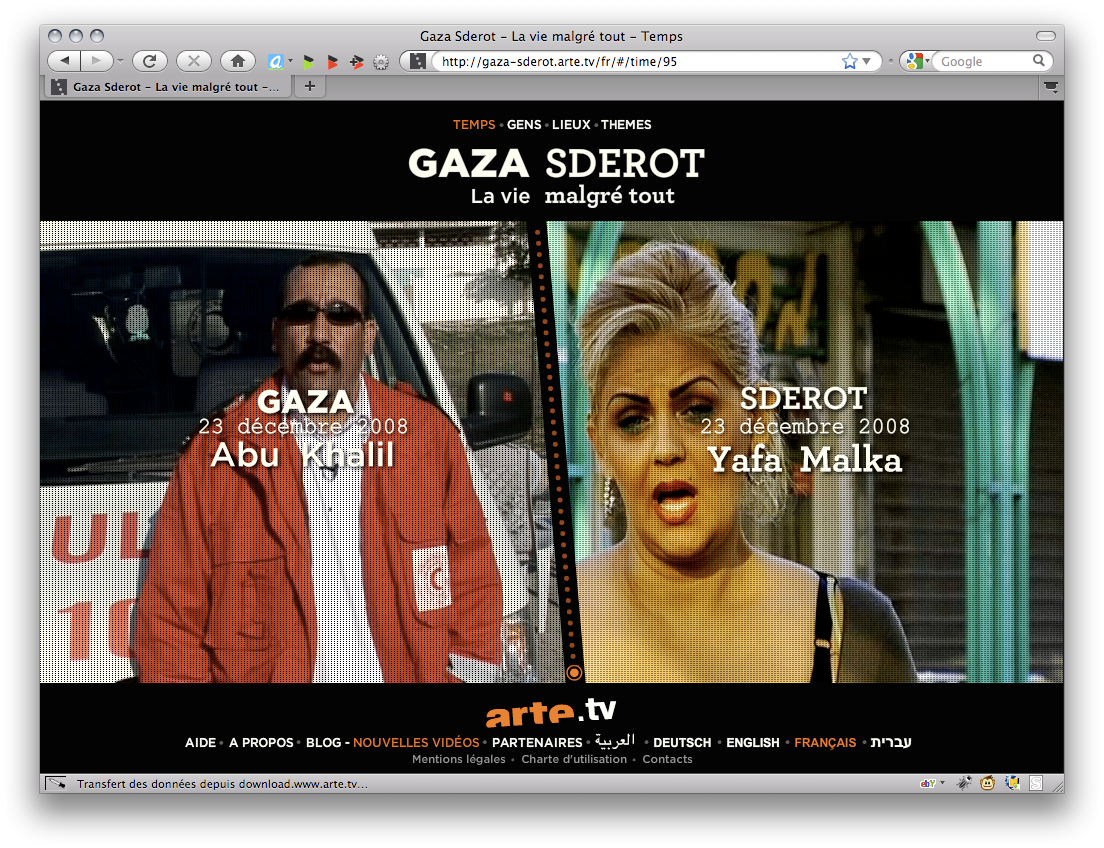 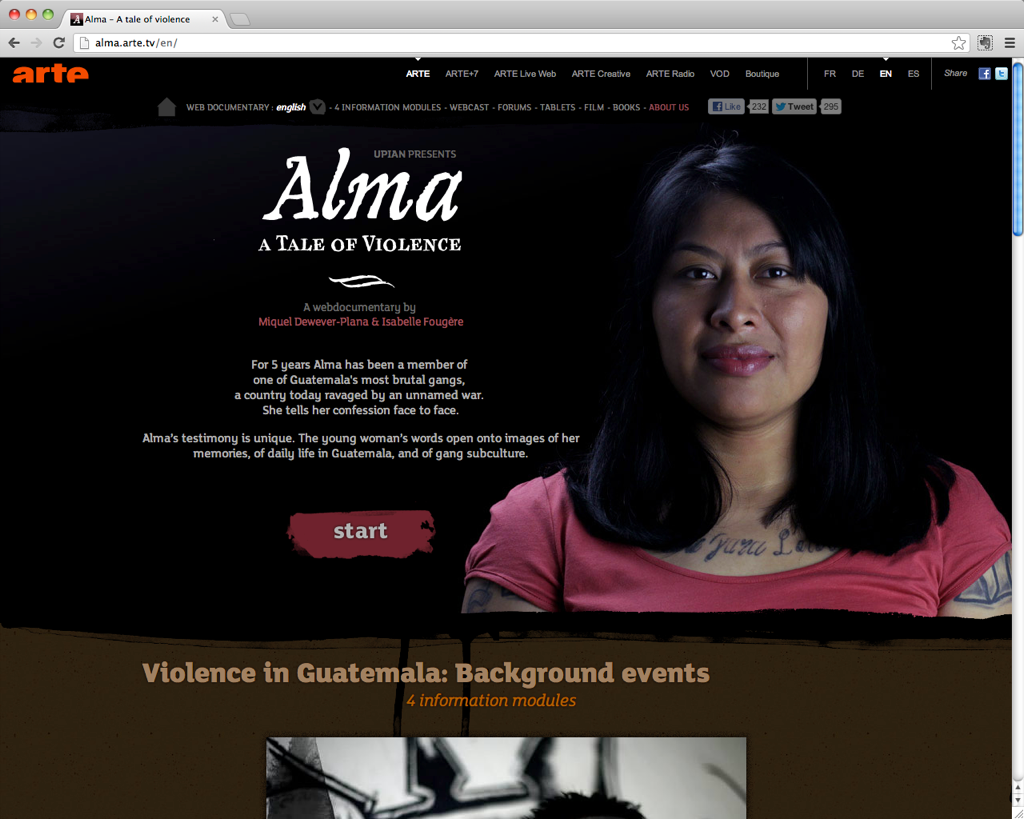 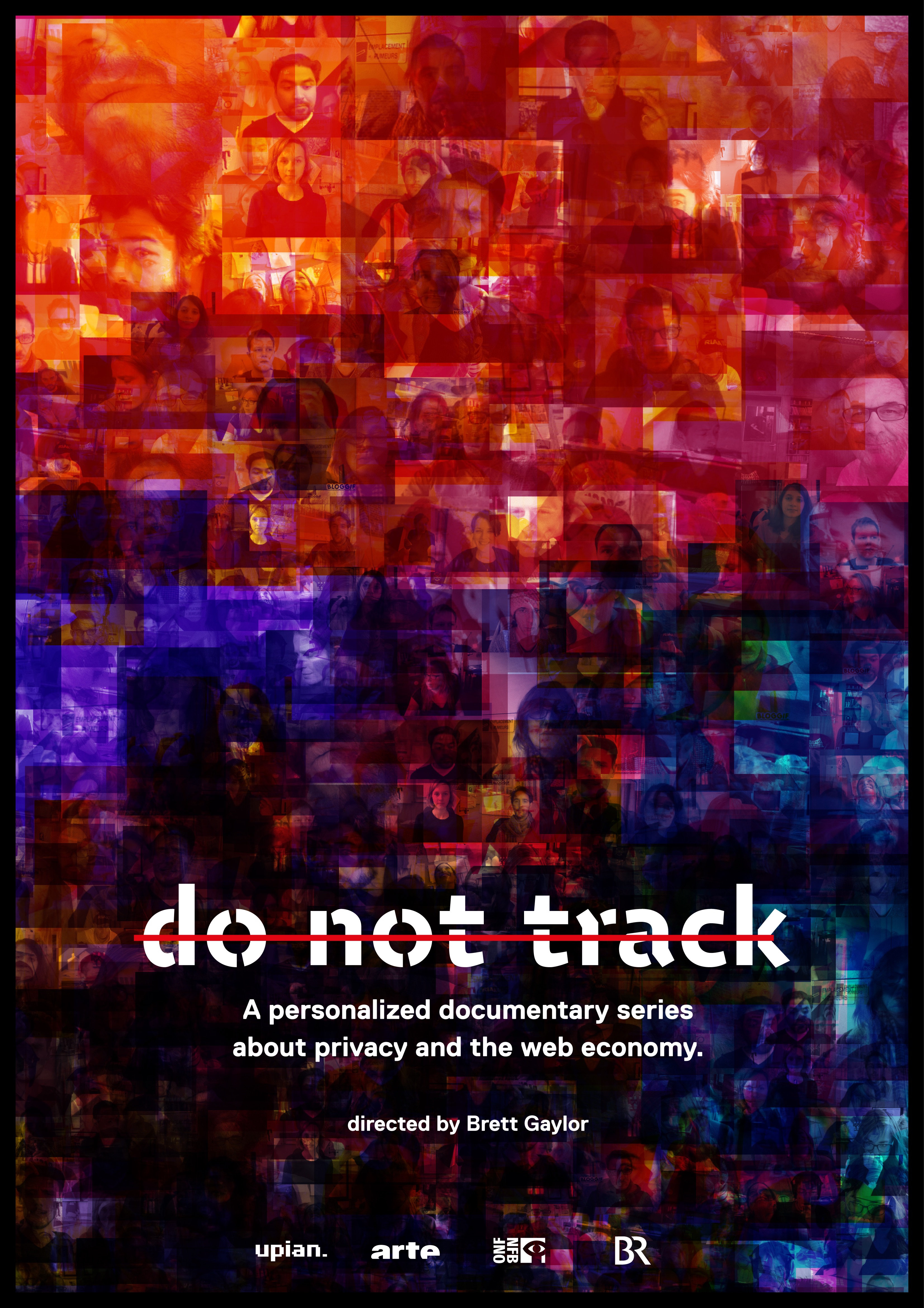 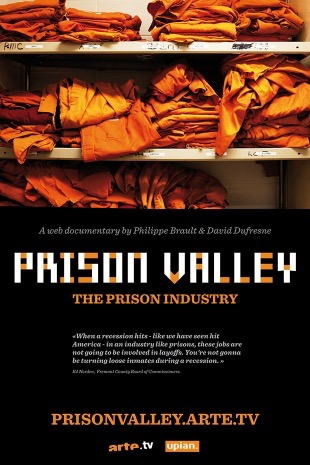 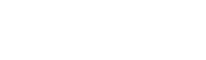 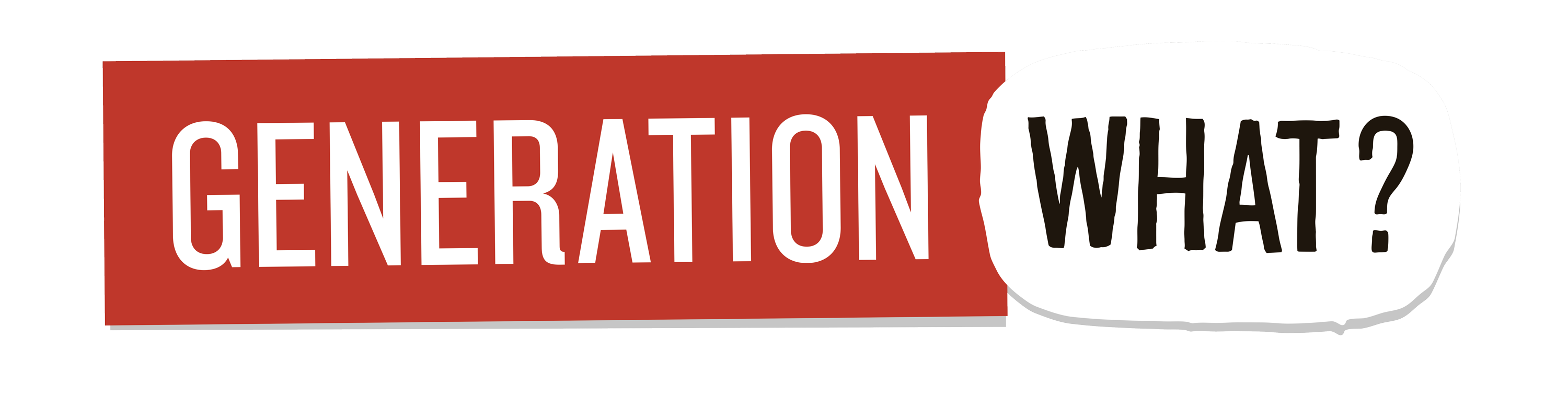 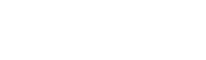 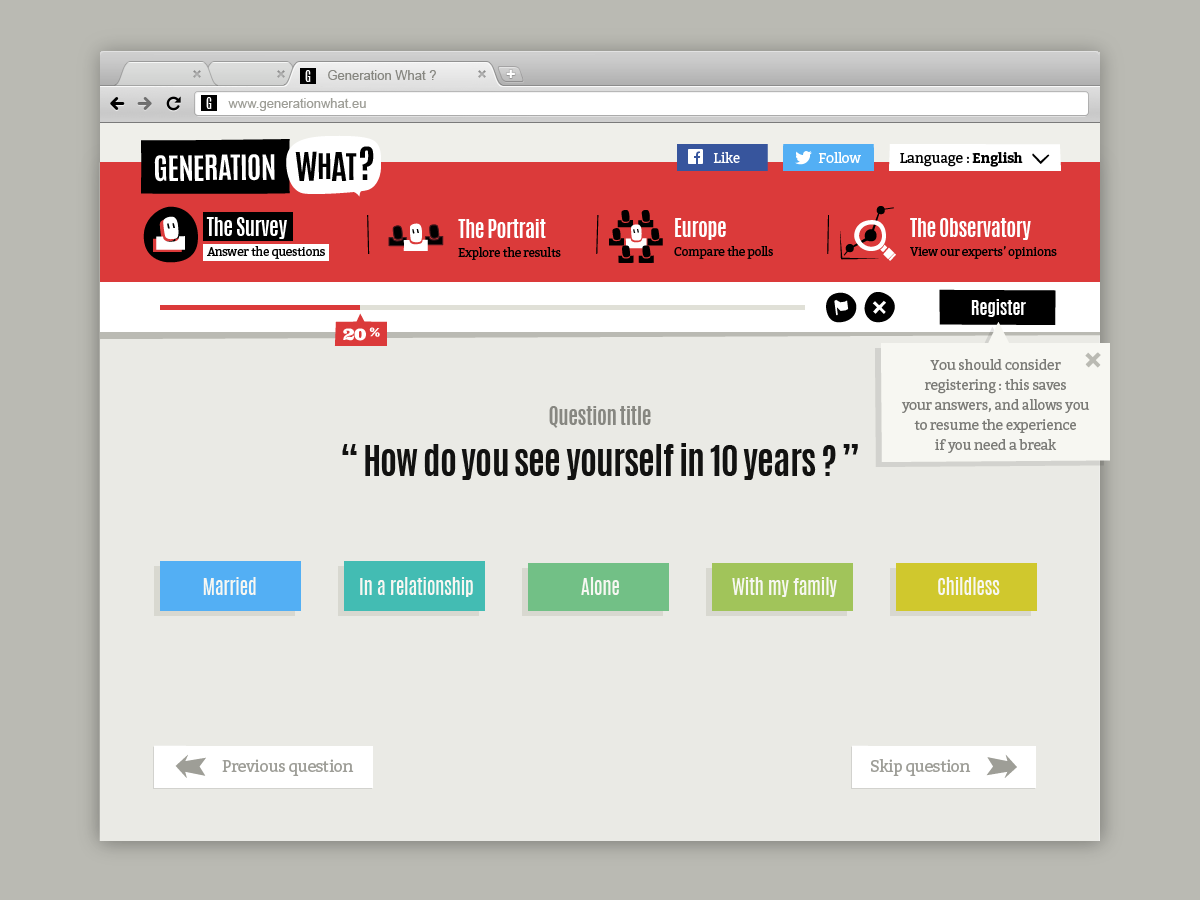 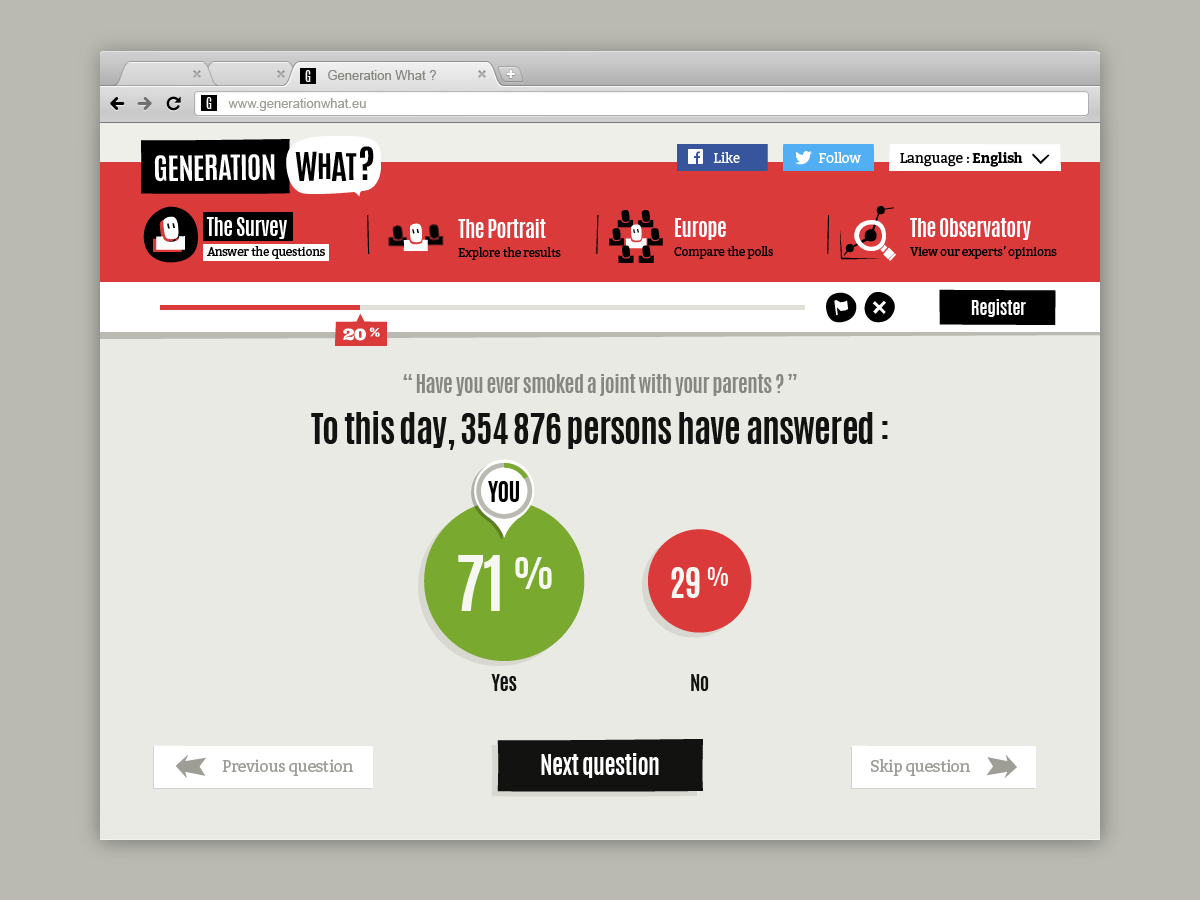 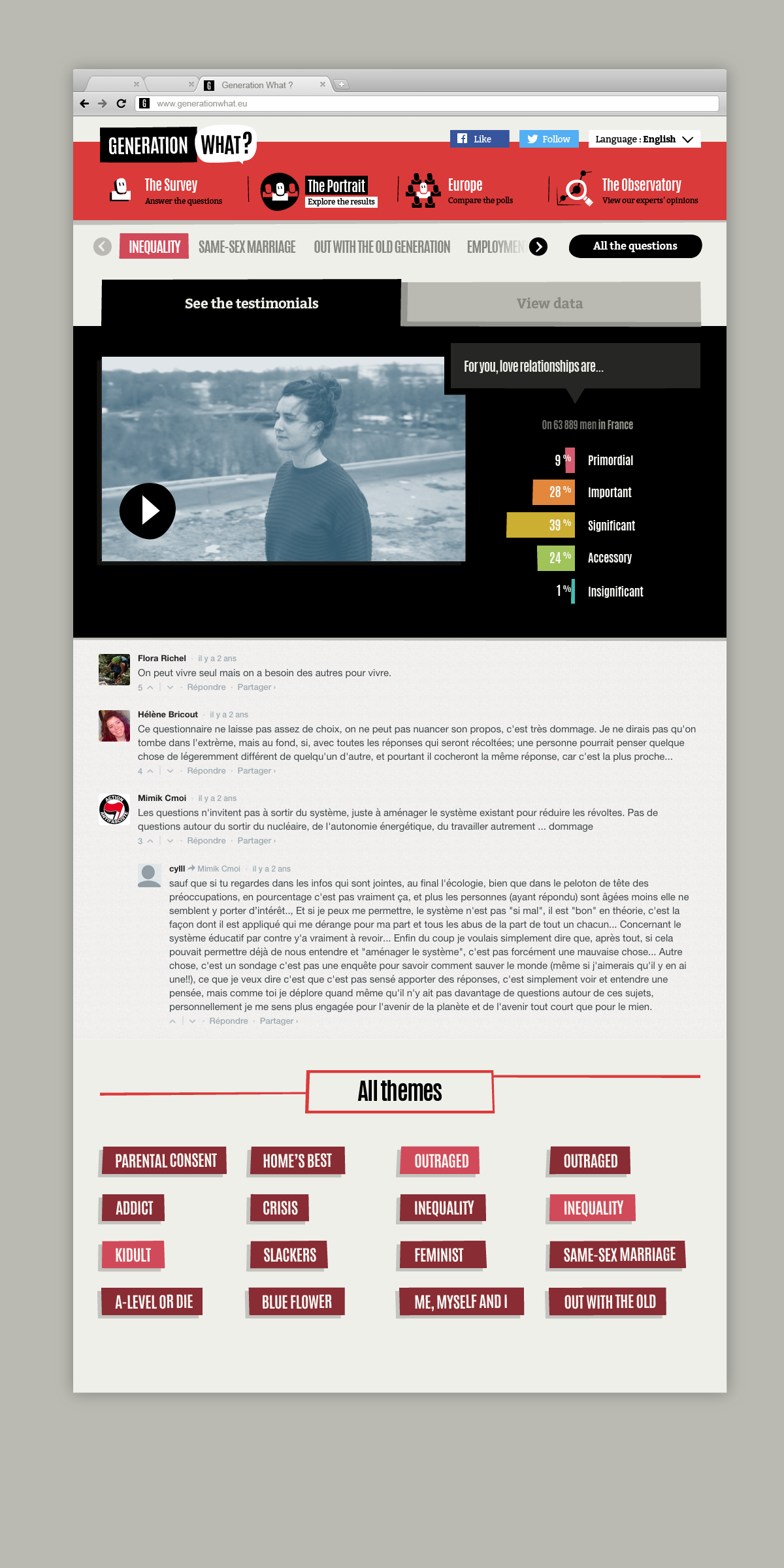 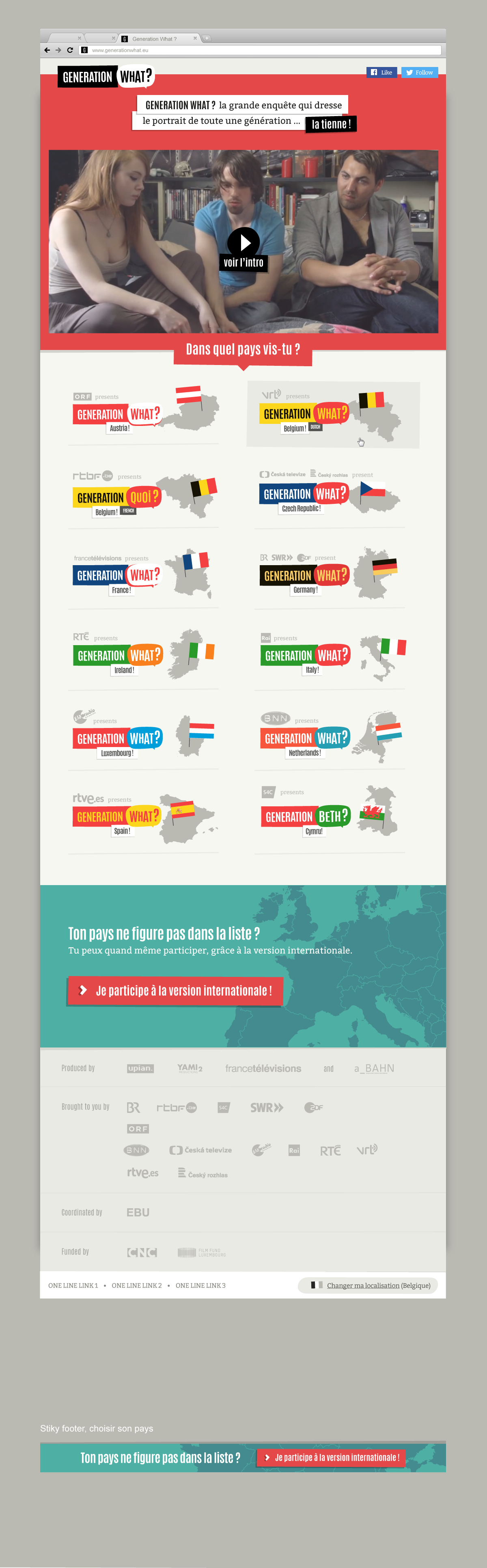 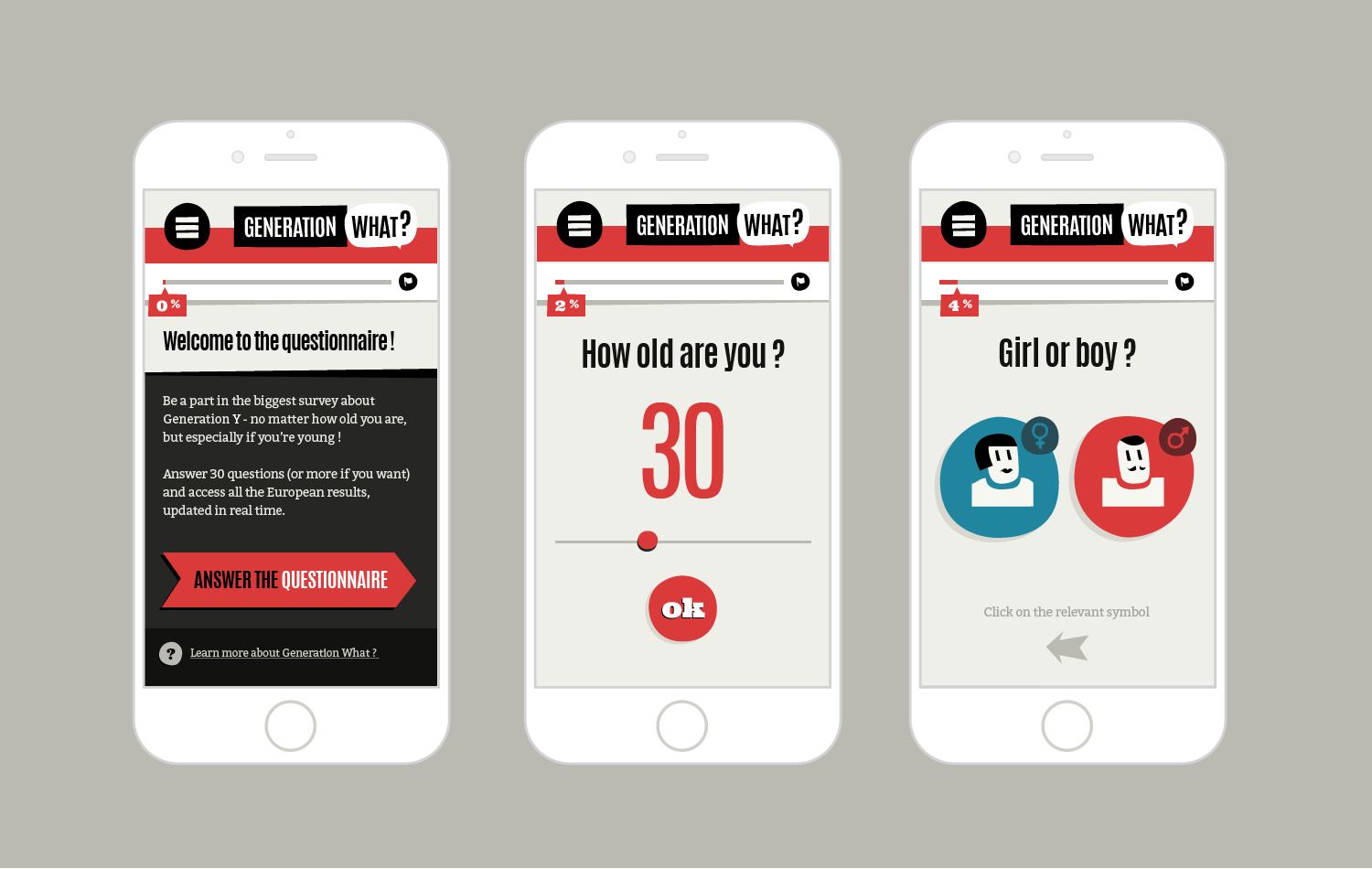 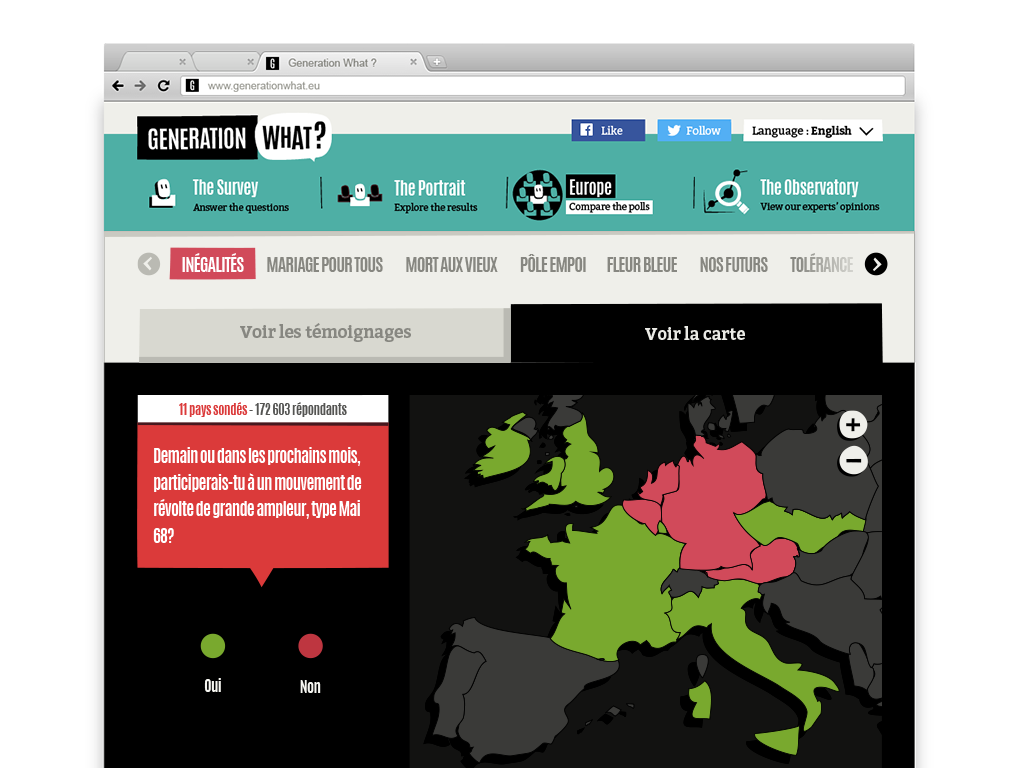 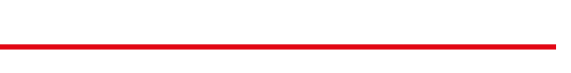 An interactive documentary collection
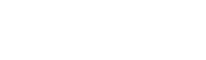 A BIT OF BIG DATA
Total French respondents : 251,675

Female : 143,470
Male : 108,205


18-34 years old: 220 378
workers: 127 845
student: 92 533


Total Answers : 22 209 144
A BIT OF BIG DATA
Banks and money rule the world
90% say yes
But 2/3 think that politicians still have power…

Do you trust in politics
only 1% says "Yes totally", 13% "Yes most of the time". 
86% say "No" (46% not at all, 40% not so much)

Do you trust the medias
"Not at all": 41%, "Not so much": 46% 
"Yes a bit": 13%, only 1% say "Yes totally"

Do you trust Europe
"Yes totally": 8%, around 37% in the middle (yes some time and not so much), 
only 18% say "Not at all »